Dark Web Pricebook
Your information, available for a price.
Approximately 18 million individuals were victims of identify theft last year, costing them over $16 billion.
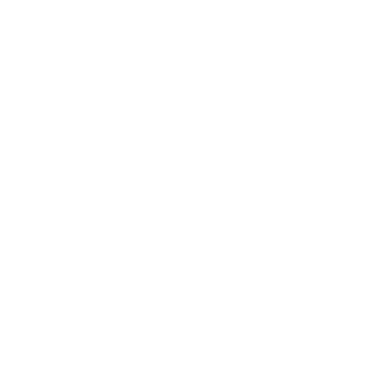 Social Security
As little as $1
Loyalty Accounts 
$20 per list of IDs & passwords
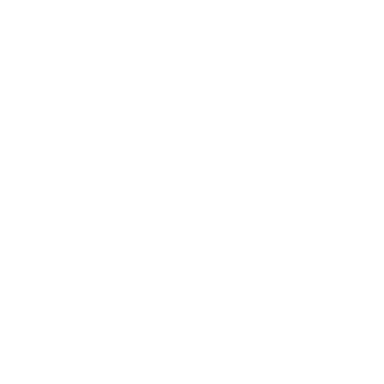 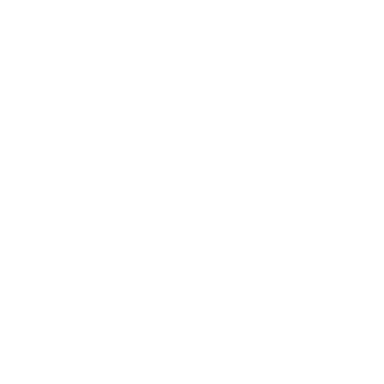 Facebook Account
$1 per account with 15 friends
Medical Records
$1-1,000
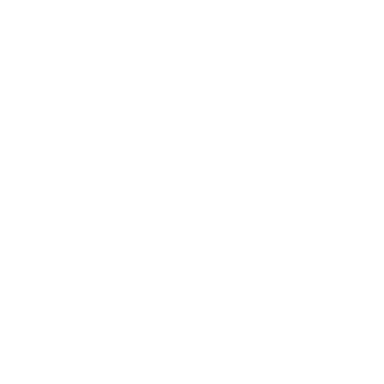 Bank Account Details
$1000+ depending on detail and balance
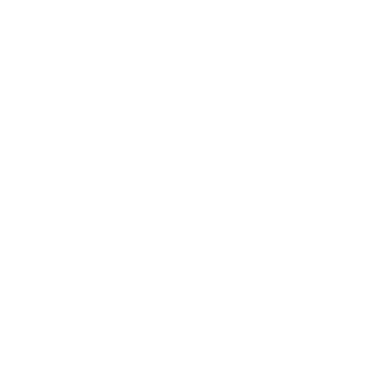 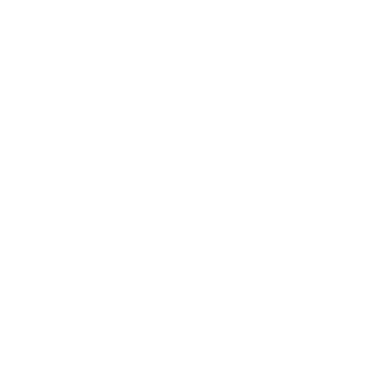 Malware Development
$2,500 for commercial
Credit Card Data
$5-$100 depending on details included
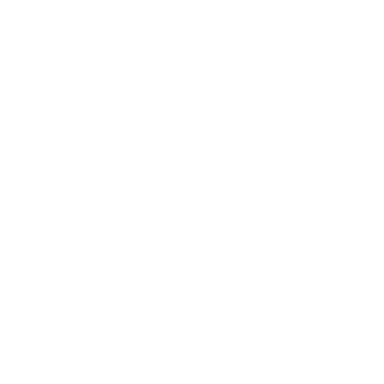 Online Payment Login Info 
$20-200 (ex: PayPal)
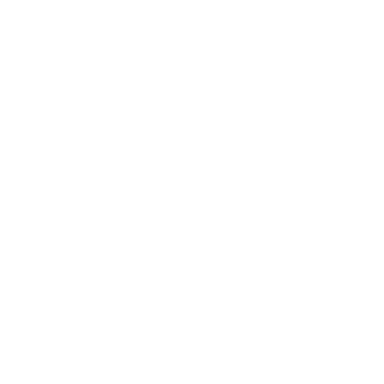 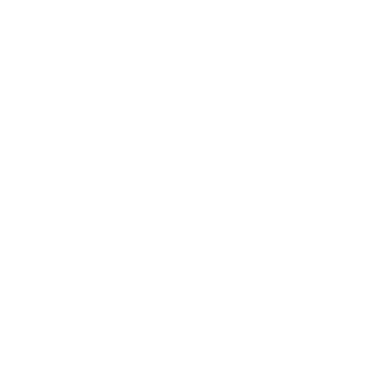 Passports - US
$1000 - $2000
Drivers License
$20 per account
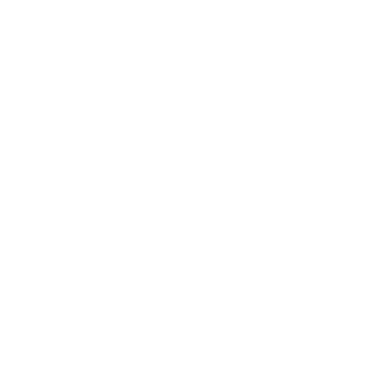 General Login Information
Starts at $1 and goes up
Diplomas 
$100 - $400
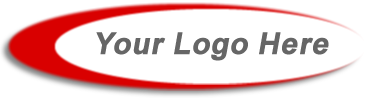 Ready to take your identity off the menu?   
Schedule a Dark Web scan with us today.
Company Name | Phone Number | Website | Email Address
Source: Experian Information Solutions
[Speaker Notes: 1.Edit Company Name, Phone Number, Website, and Email Address. Feel free to add additional information if desired.
2. Replace “Your Logo Here” with your Company Logo
3. Once finished, go to:​
4. File >Save As​
5. Save as .jpeg​
6. Select which slide you’d like to export
7. Share your “Dark Web Pricebook” wherever you see fit!]